神國接力賽

民數記27.12-23

2020/1/5  ACCCN

張麟至牧師
雲柱火柱動了﹗
民數記長達36章﹐記敘38年漂流史
「昂然無懼」出埃及
其實數百萬群眾就是老百姓
可是在神的眼中乃是「耶和華的軍隊」
威風到「連狗
也不敢向他們
搖舌/吠叫」
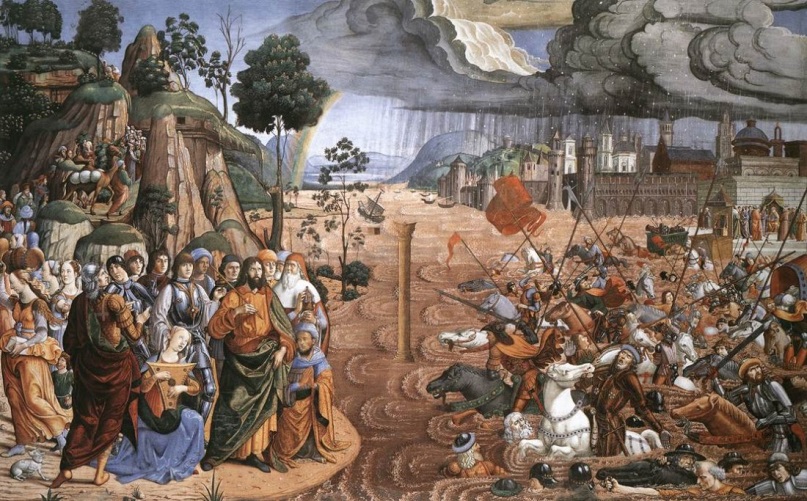 有很好的開始﹐但一路上
十次試探神(民14.22)…
神宣判他們曠野漂流四十年﹐
數百萬人被困在大而可畏的曠野裏。
年復一年﹐新
生代出生了﹐
而老的一代就
真的倒斃在曠
野裏。
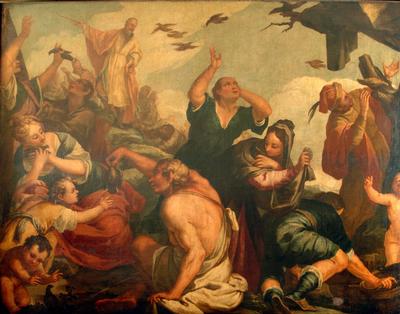 四十年快滿時候﹐摩西發現神的雲柱火柱動了﹑向前走了﹗這意味著舊的世代結束﹐新的世代開始。新生代是多麼興奮﹐他們出生在曠野﹑成長在曠野﹐但他們的盼望是進入應許之地。
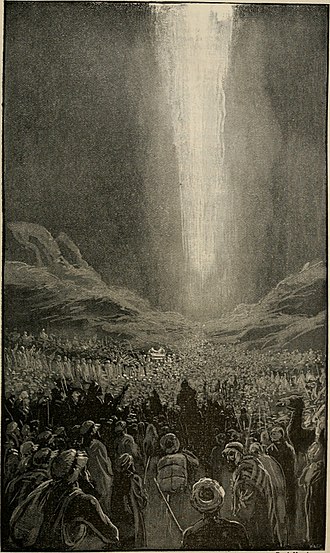 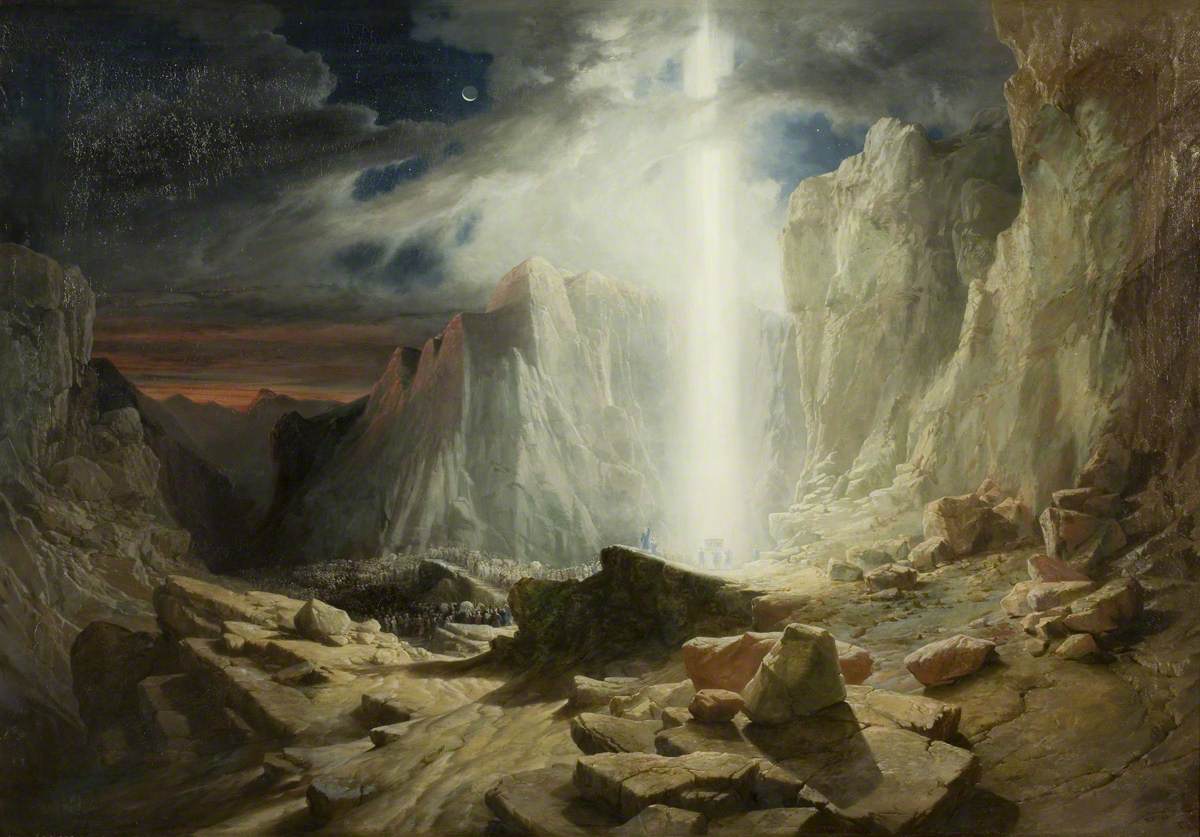 起行不久﹐渡撒烈溪時﹐「共有38年﹐等那世代的兵丁都從營中滅盡﹐正如耶和華向他們所起的誓。」更可畏的是下一句﹐「耶
和華的手也
攻擊他們﹐
將他們從營
中除滅﹐直
到滅盡。」
(申1.14-15)
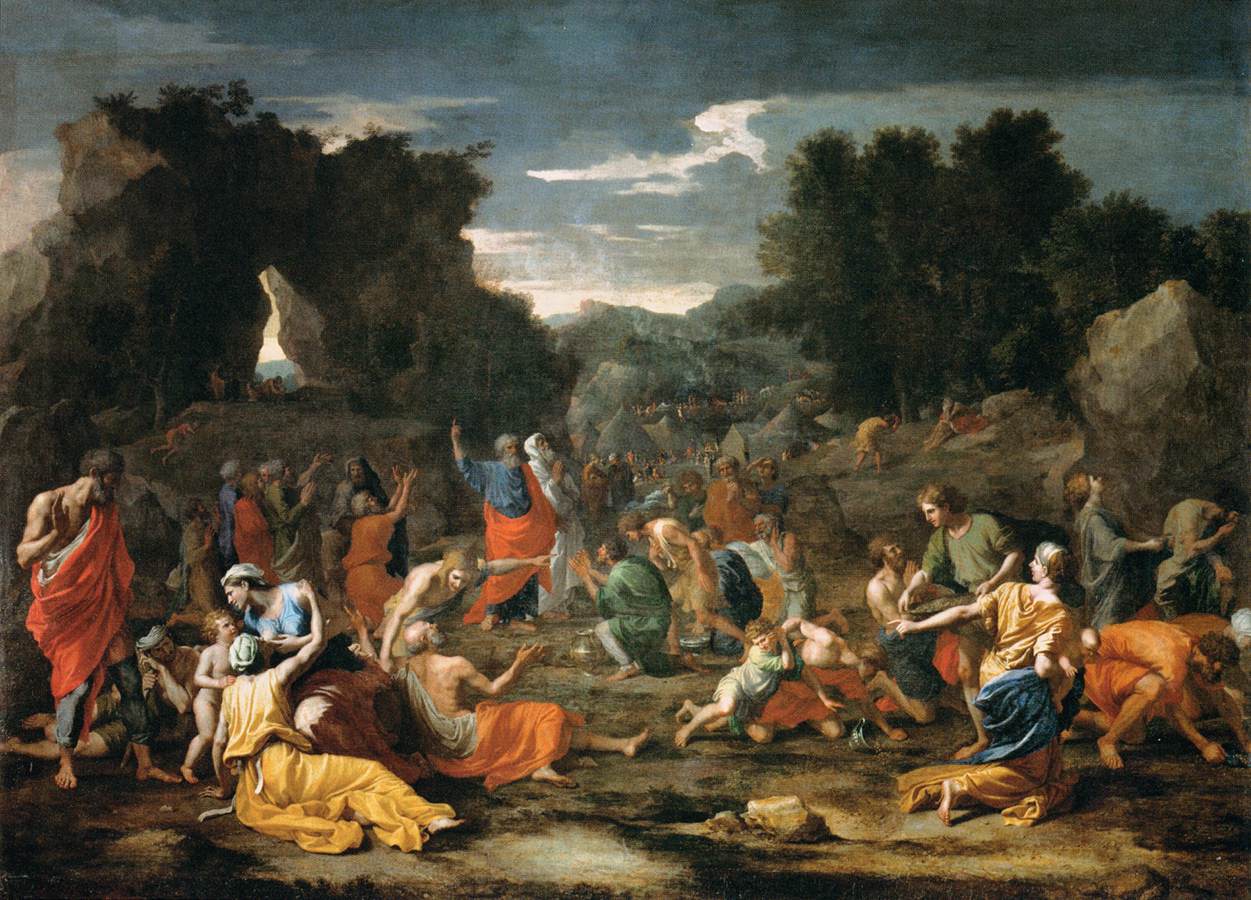 舊的世代都要過去﹐米利暗﹑
亞倫過去了﹔摩西也不例外﹐
雖他向主懇求﹐未獲允。
只有迦勒和約書亞可以進迦
南﹐因為他們「另有一個心
志﹑專一跟從」
主﹔婦孺也反
而得以進入。
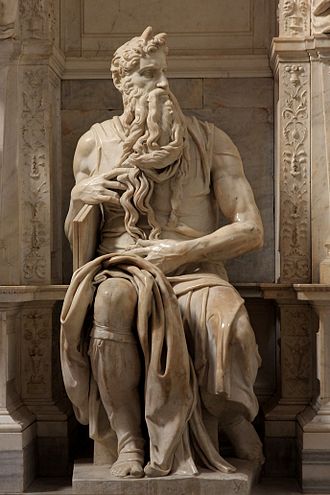 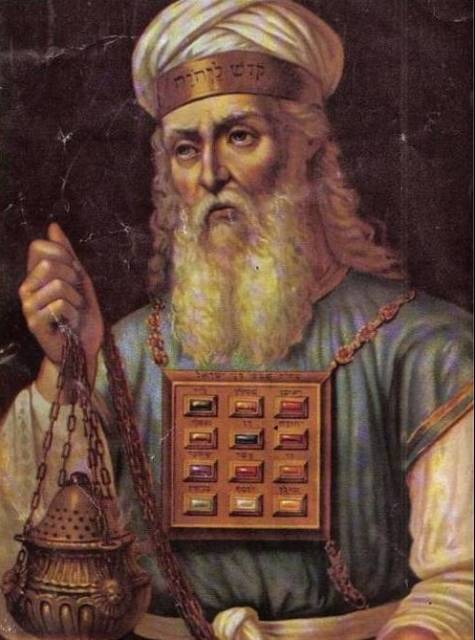 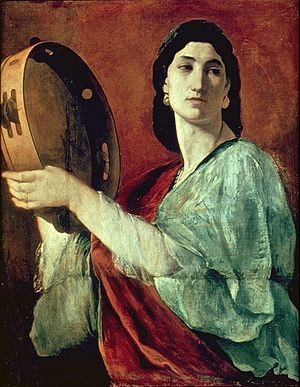 懷著盼望而去(27.12-14)

耶和華對摩西說話(12-14)
摩西對耶和華說話…(15-23)
神判決亞倫時﹐摩西就應心中有數了﹐共犯一致﹐此乃不能進迦南的原因﹐摩西究竟犯了什麼錯誤呢﹖注意﹐服事主的人﹐主的要求有時是十分嚴厲的。

有三個原因﹕
(1)他們違背神的命令。
神要他吩咐磐石出水﹐而
他是用杖擊打兩下。如用
預表來解釋﹐就容易懂了。
磐石乃是基督﹐擊
打一次夠了﹐它會
流出活水直到永生。
再擊打它無異於
「把神的兒子重釘
十字架﹐明明地羞
辱祂。」(來6.6)
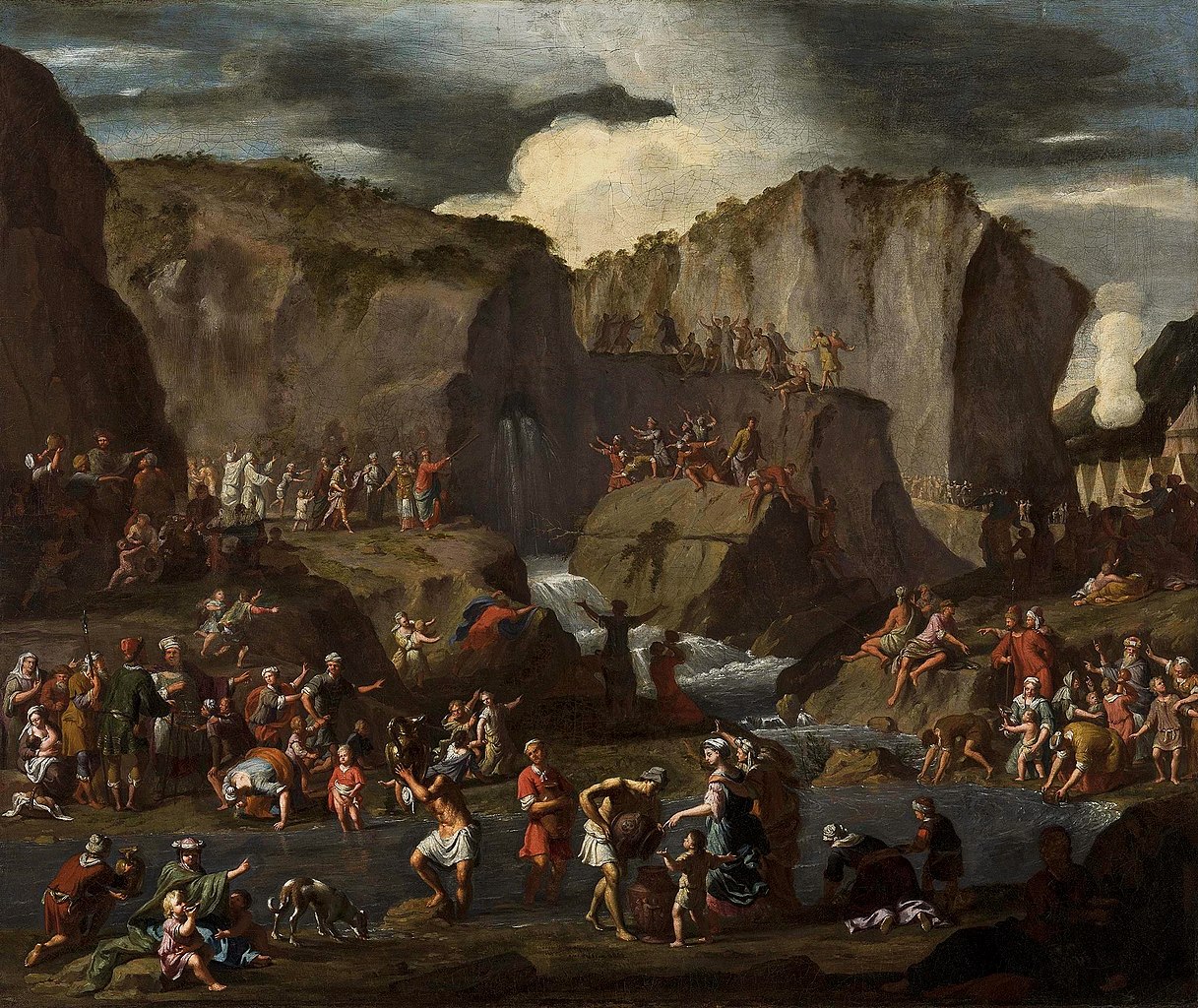 (2)摩西的急躁破壞了神的工作﹐
詩106.32-33說﹐

他們在米利巴水又叫耶和華發怒﹐
	甚至摩西也受了虧損﹐
是因他們惹動他的靈﹐
	他用嘴說了急躁的話。

這是他沒有在眾人面前尊主為聖﹐很嚴重的﹗
(3)苦待神的百姓。先前為百姓拜金牛犢犯罪後﹐迫切代禱的摩西不見了﹐取而代之的是會罵神的百姓為「背叛的人」(מָרָה)﹐結果他自己也成了背叛神旨意的人。
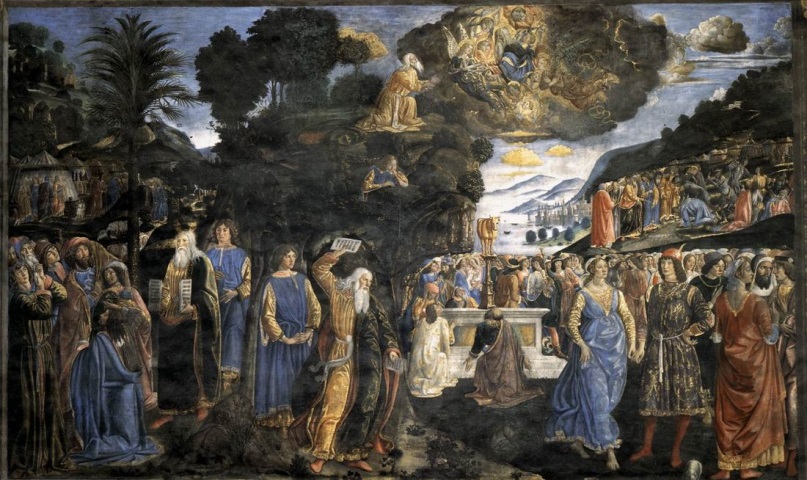 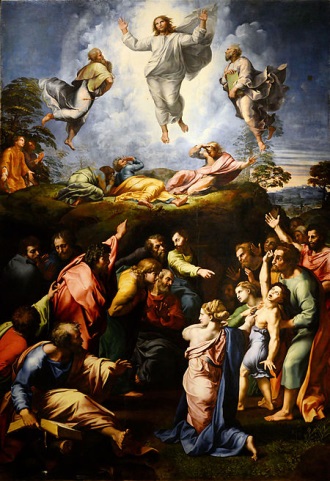 不過我們要感謝神的是﹐耶穌在變形山顯現時﹐摩西也同時出現在榮耀裏。神沒有讓他進入地上的迦南﹐但他進入天上的迦南
了(太17.3)。
我們對比亞倫的離去和
他者(20.22-29, 27.12-23)﹐
幾乎一樣﹐只是有一點不同﹐
就是摩西的過世推遲到申命記尾。

神把摩西的失敗放在約書亞的蒙召之時﹐有一個特別的用意﹐要約書亞千萬別重蹈覆轍。
心中有靈歷練(27.18a)

祭司是世襲的﹐所以神就直接命令亞倫將聖衣脫下來﹐穿在他的兒子以利亞撒的身上。

但是率領神的全會眾的領袖﹐則是個別遴選的。於是摩西向神發一個禱告﹐求主立一位合宜的領袖(27.15-17)。
摩西的靈很優美﹐沒有一開始就向神推薦約書亞﹐雖在過去的四十年他都在訓練年輕的領袖們﹐但是他將這個特權完全放在主的手中﹐讓主來顯明。
主的回答只講一點﹕約書亞是「心中有聖靈的」。和合本加譯了聖字﹐藉以突顯他的特點﹐NASV, ESV的譯法同。
申34.9說﹐「因為摩西曾按手在他(約書亞)頭上﹐就被智慧的靈的充滿。」其實這件事摩西曾經做過﹐就是將他身上的聖靈分賜在七十位長老的身上﹐使他們都能承擔服事。
約書亞第一次在聖經裏出現時﹐是神的百姓在利非訂與亞瑪力人爭戰一事。他學習到了耶和華是他的旌旗﹐得勝在乎祂。
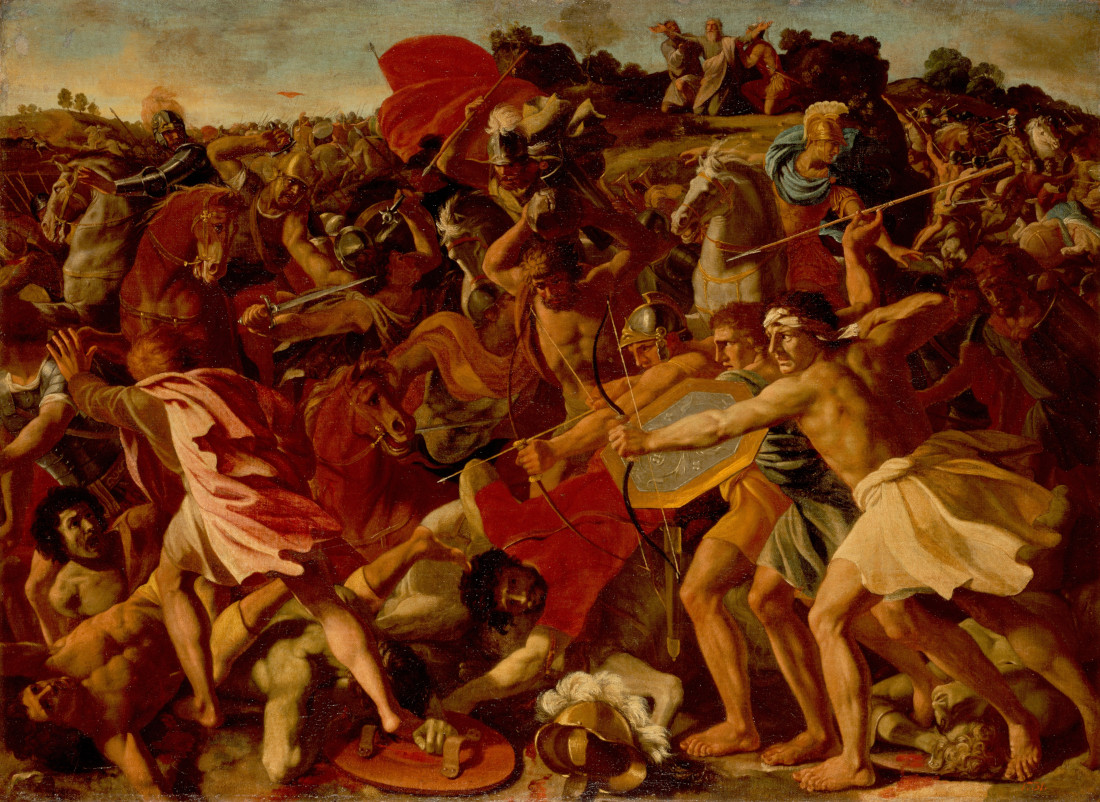 這靈是爭戰的靈﹐「不是倚靠勢力﹐不是倚靠才能﹐乃是倚靠我的靈方能成事。」(亞4.6)
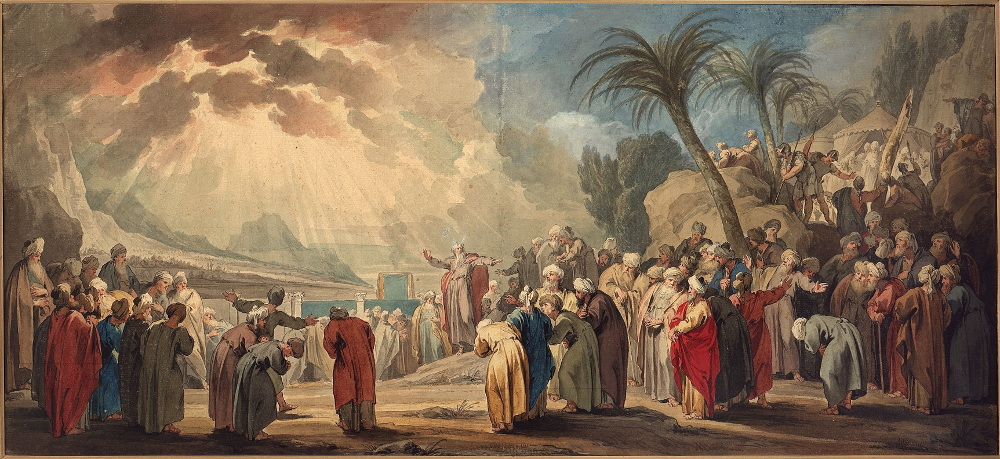 在民數記十一章﹐摩西分賜聖靈給七十位長老的經歷中﹐約書亞學會神的靈不是忌妒的靈﹐乃是「剛強﹑仁愛﹑謹守的靈」(提後1.7)。
他成為摩西幫手﹐還學會了神的靈在我們裏面﹐向祂有渴慕的靈(出33.11)。
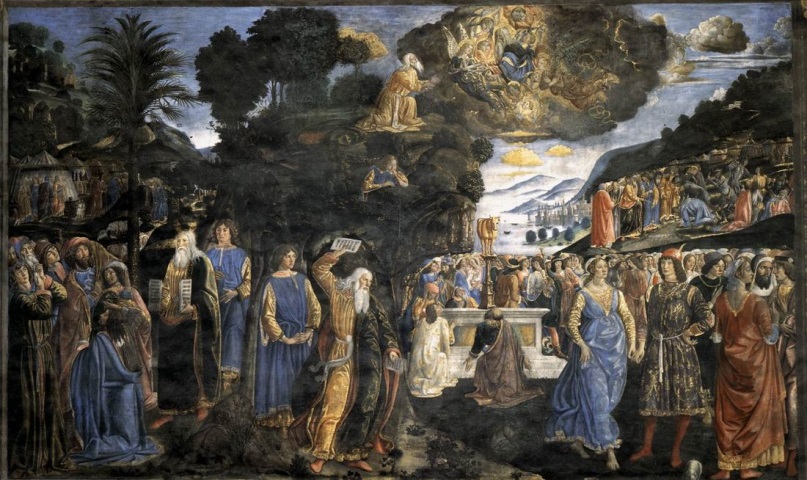 在進迦南窺探其地的經歷上﹐他知道了走天路得勝的祕訣之一是﹐向主要有一顆單純的靈﹐才能專一跟從主(民14.24﹐太6.22)。
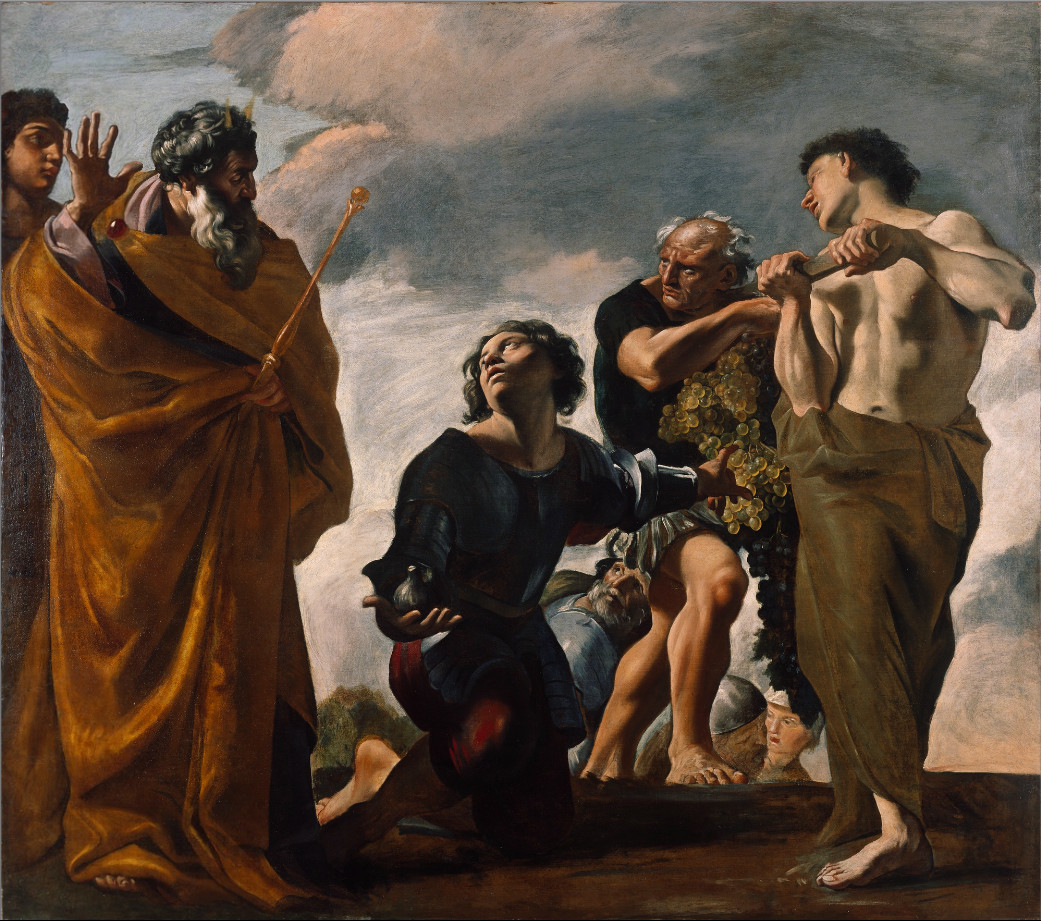 當主說﹐約書亞是「心中有靈的」時﹐是指著以上他的歷練說的。「靈」在此怎麼譯呢﹖大寫神的靈或小寫指他心中的靈﹐都對﹐因為聖靈把祂的質素成功地感染到約書亞心裏了。
這正是保羅所說的「以心靈事奉神」的意思(羅1.9)﹔當神呼召約書亞時﹐神看到這人已經成熟了﹐經過多年聖靈的潛移默化﹐他具有屬神之人的品格﹐透露出他是「心中有聖靈的人」(民27.18)。
按手被靈充滿(27.18b-20)

與其說權柄是摩西按手時加給的﹐不如說是四十年殷勤的服事…爭戰…賺取來的。按手的意義是什麼呢﹖第一是授權給約書亞﹐
使他可以
在全會眾
中有效地
服事他們。
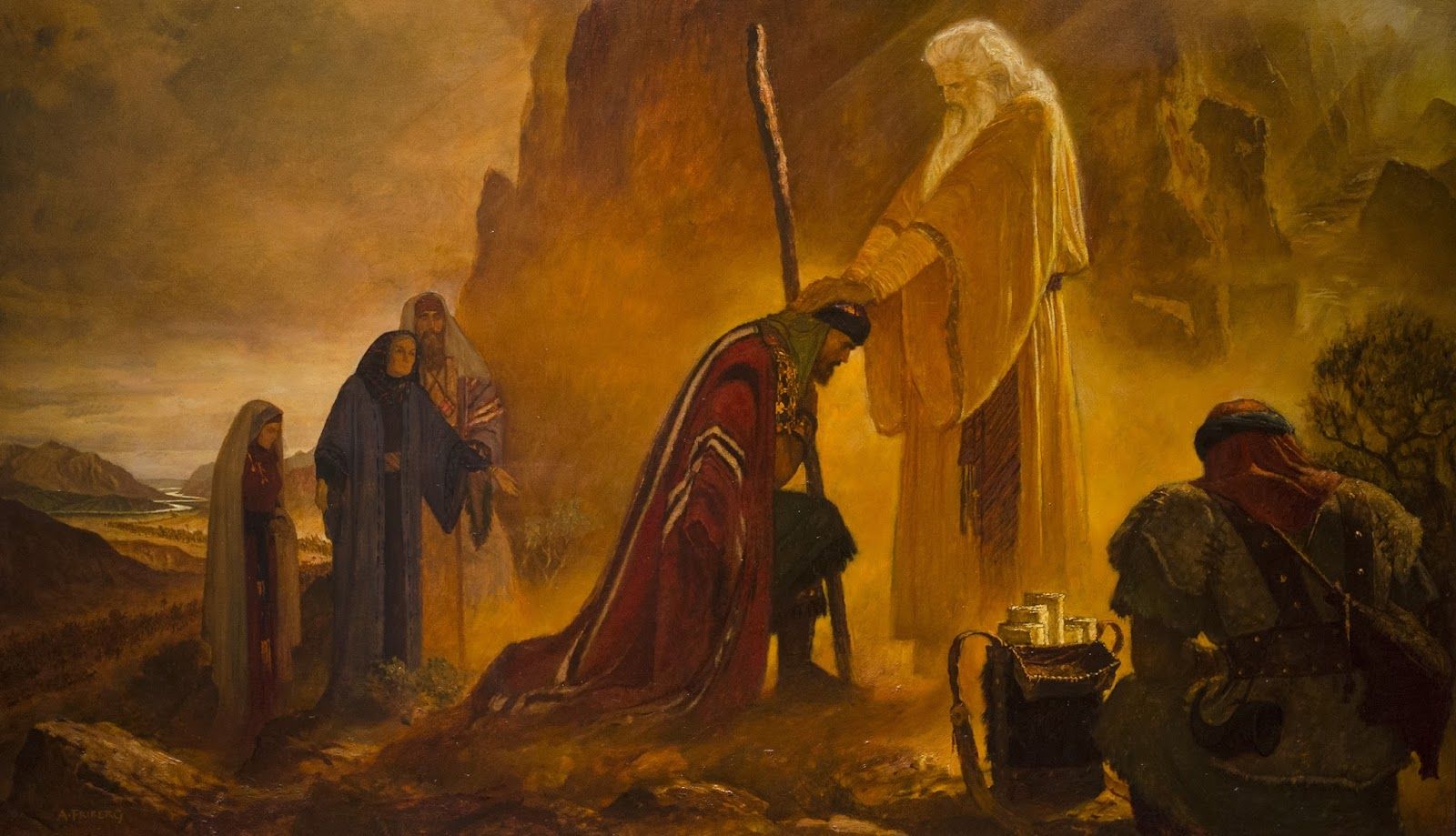 申命記34.9說﹐摩西的按手使他「被智慧的靈充滿」。做為一位屬靈領袖﹐他最需要的就是從上頭來的智慧﹐像彌賽亞一樣(賽11.2)﹕

耶和華的靈必住在祂身上﹐
   就是使祂有智慧和聰明的靈﹐
   謀略和能力的靈﹐
   知識和敬畏耶和華的靈。

按手除了意味著授權之外﹐更重要的乃是神的靈充滿﹐使他能夠勝任神所交付給他的任務。
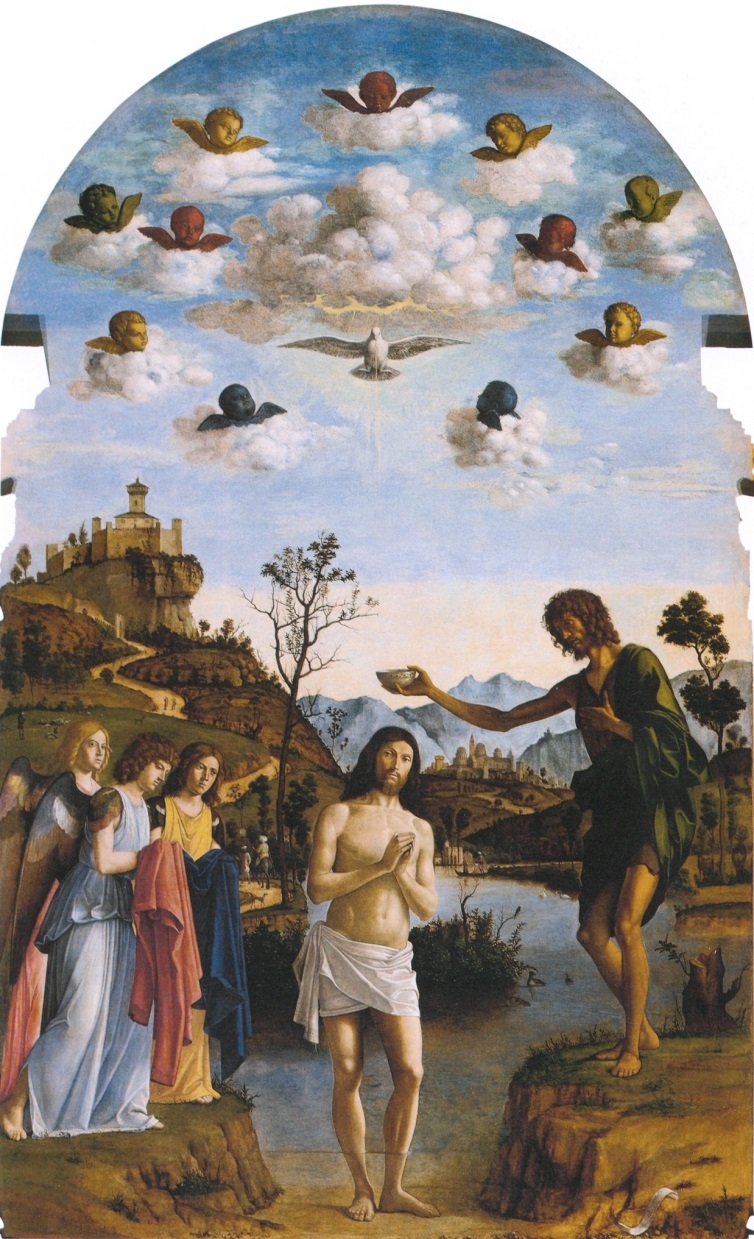 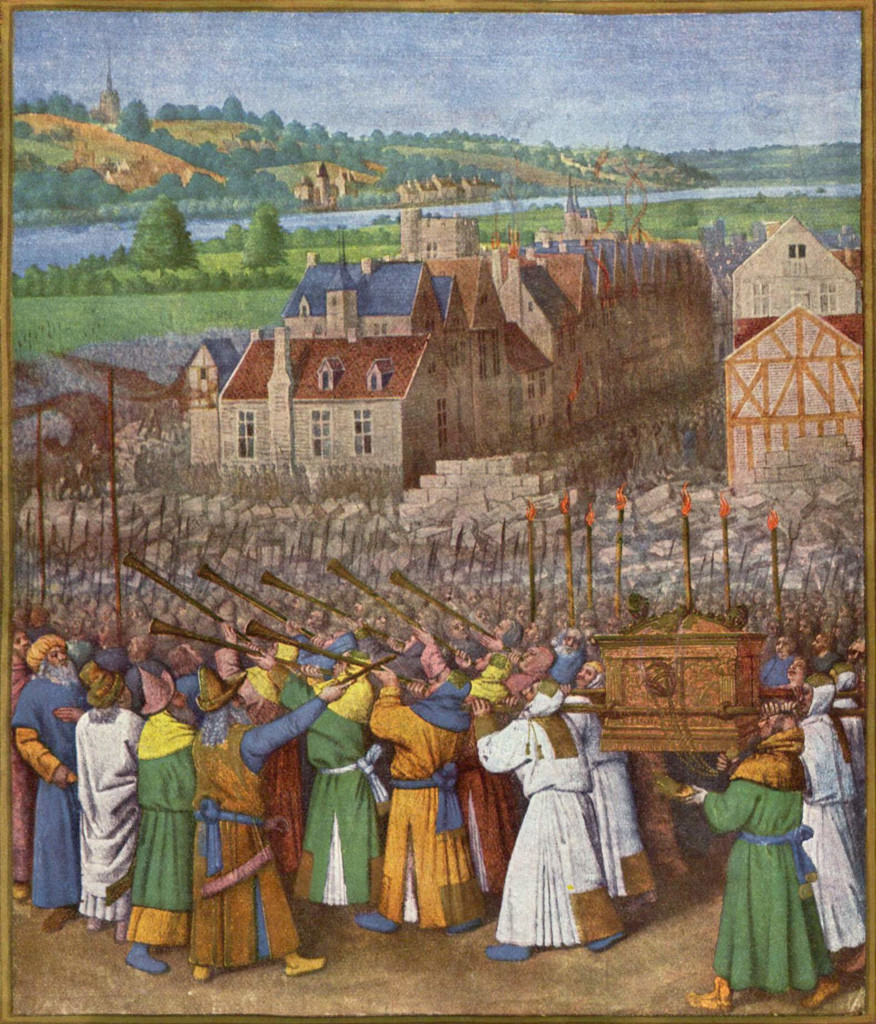 有了授權﹐又有智慧之靈的充滿﹐不但「會眾都聽從他」(民27.20b)﹐更重要的是他將贏取神的百姓對他的信任－信任是贏得的。
隨從烏陵土明(27.21)

什麼是烏陵和土明呢﹖它們最早出現在出埃及記28.30 (又見利8.8﹐民27.21﹐申33.8﹐撒上28.6﹐
拉2.63﹐尼7.65﹐
共出現七次)﹕
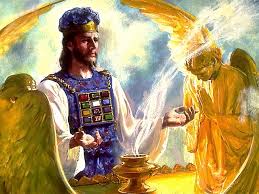 28.29亞倫進聖所的時候﹐要將決斷胸牌﹑就是刻著以色列兒子名字的﹐帶在胸前﹐在耶和華面前常作記念。28.30又要將烏陵和土明放在決斷的胸牌裏﹐亞倫進到耶和華面前的時候﹐要帶在胸前﹐在耶和華面前常將以色列人的決斷牌帶在胸前。(出28.29-30)
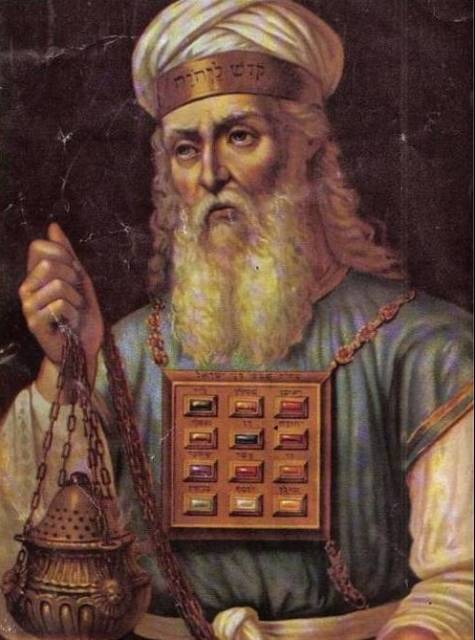 它們怎麼使用﹐以上經文講得很清楚﹐為了做符合神旨意的決斷。
只是在摩西時代沒見過有使用它們的記錄﹐或許不需﹐因為神與摩西是「面對面說話﹐乃是明說﹐不用謎語﹐並且他必見我的形像。」(民12.8) 
時代改變了﹐這種直覺式的啟示告一段落﹐要用神的話(律法書Torah)﹐加上烏陵和土明的確定。
到了掃羅時代﹐它們仍存在﹐
到了歸回期﹐就不見蹤影了。

按立約書亞時提及它們﹐
是指著爾後的決斷不可憑己意或常識﹐而是要來到主面前求主啟示﹐(記取艾城之敗)。他進入迦南地南征北討凡25年(約瑟法﹐古史)﹐肯定有太多的場合他需要到主面前﹑憑著烏和土明做決斷。
神國的接力賽
誰一路在培訓約書亞的﹖神自己﹔誰在最後一刻提名他來接神國下一棒的﹖神自己。摩西的異
象一言以蔽之﹐
就是建造祭司的
國度﹐核心是神
聖潔與公義的道
德律－十誡。
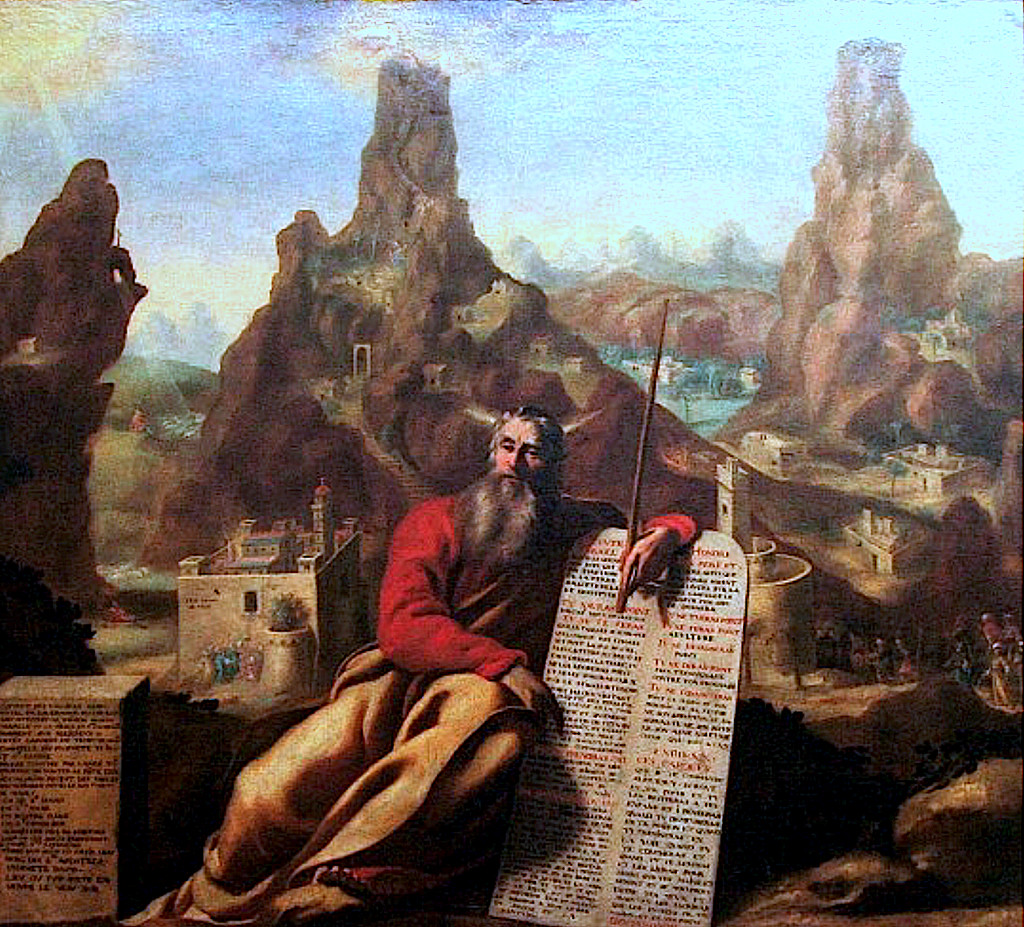 摩西要將這理想傳遞給下一代。曠野四十年只是過渡與管教﹐真實的建立﹐要等過了約旦河以後。當他按手在約書亞頭上﹐多
少的期許
都灌注到
對方的身
上。
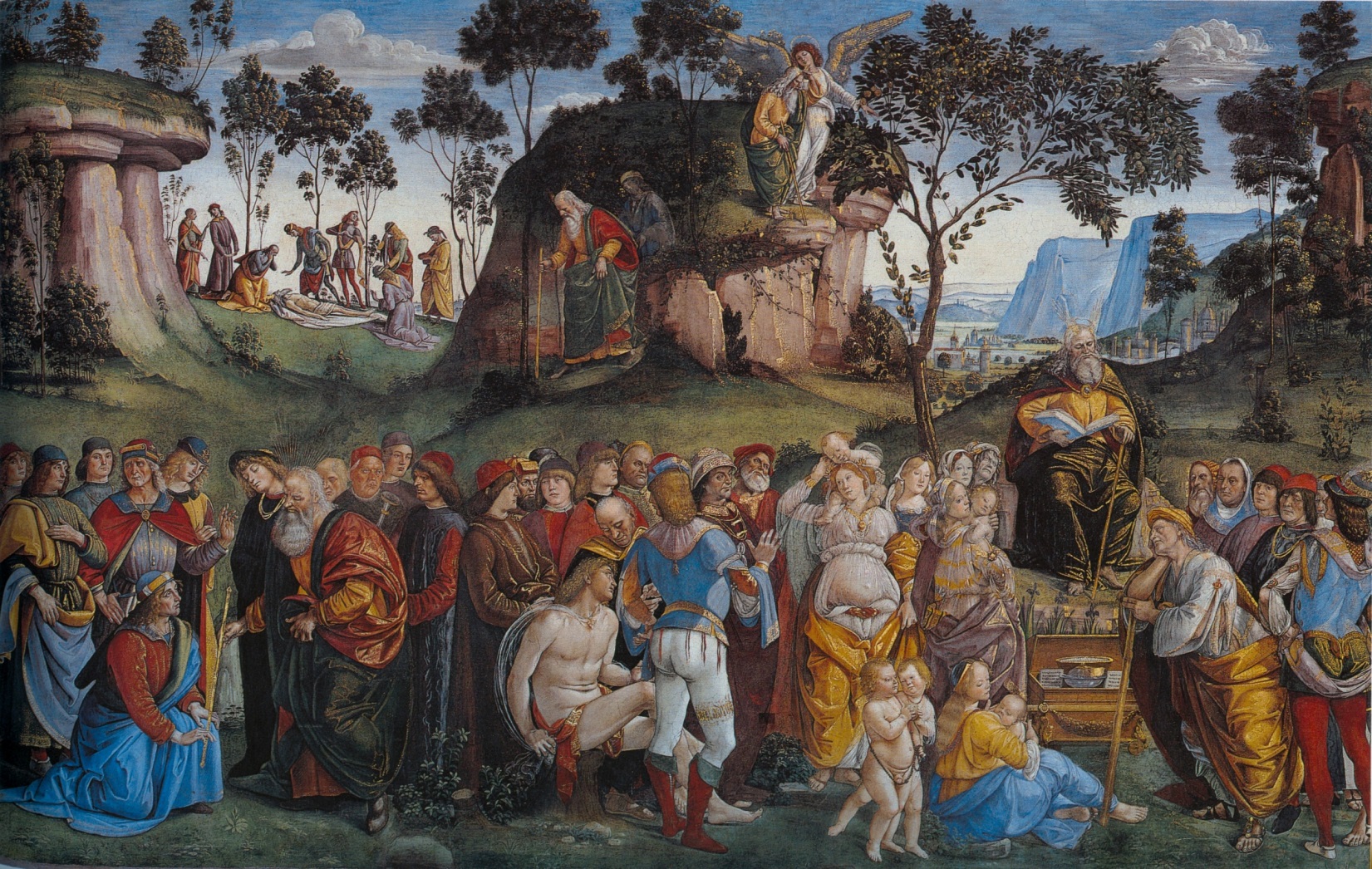 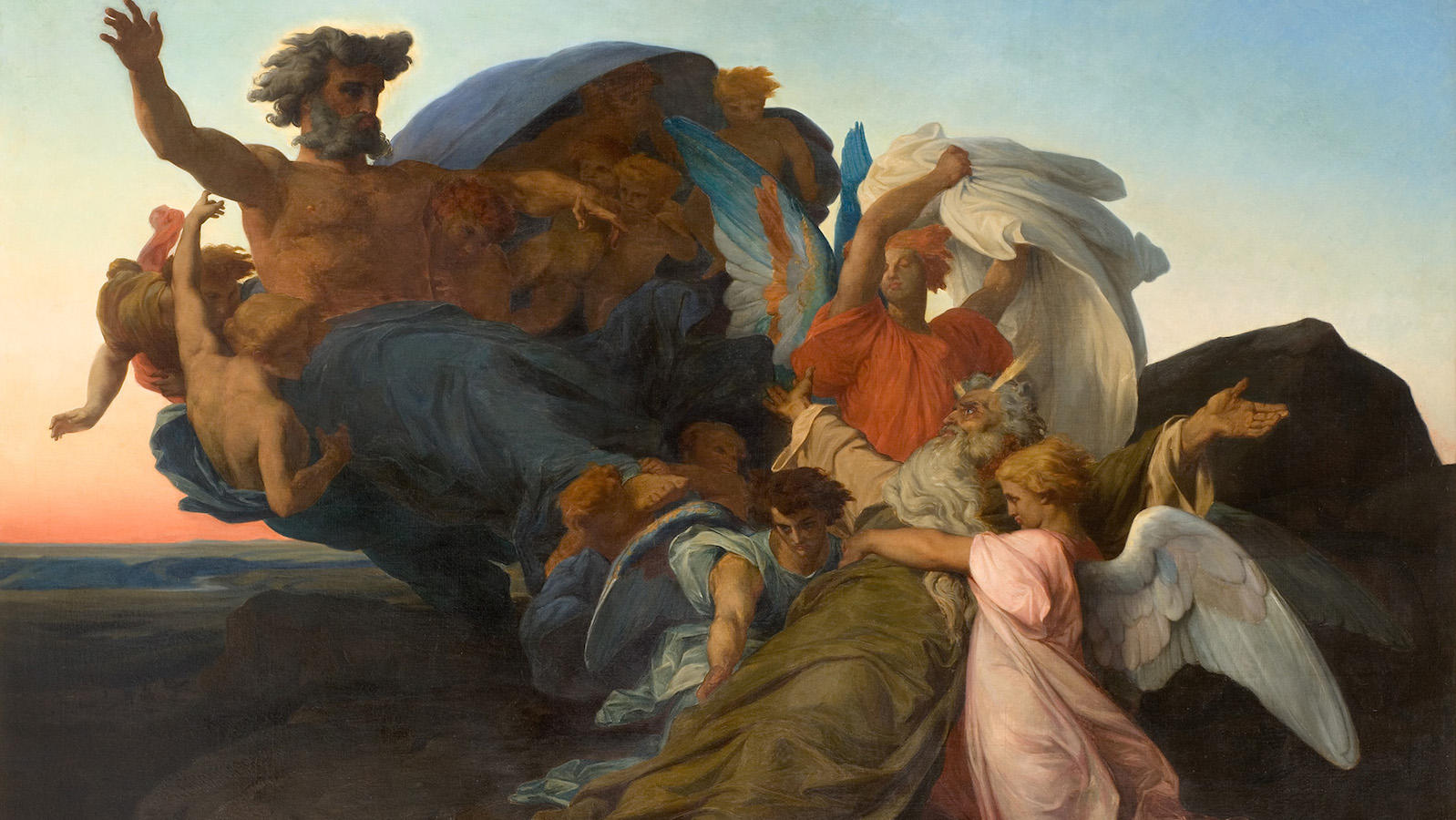 摩西頂多只能在毘斯迦山頂上﹐遠遠地眺望流奶與蜜的應許之地﹐但他不能進去﹐因為神呼召他出來服事的方向與時辰﹐都滿足了。現在是交棒的時候了。
至於約書亞會遭遇什麼挑戰﹐說真的﹐在河這邊山上的摩西沒有辦法預估﹔不過﹐他在申命記裏一再地剖明﹐過河之後﹐會有一場又一場的硬戰等著神的百姓﹐這是聖戰－耶和華親自介入的戰爭﹗
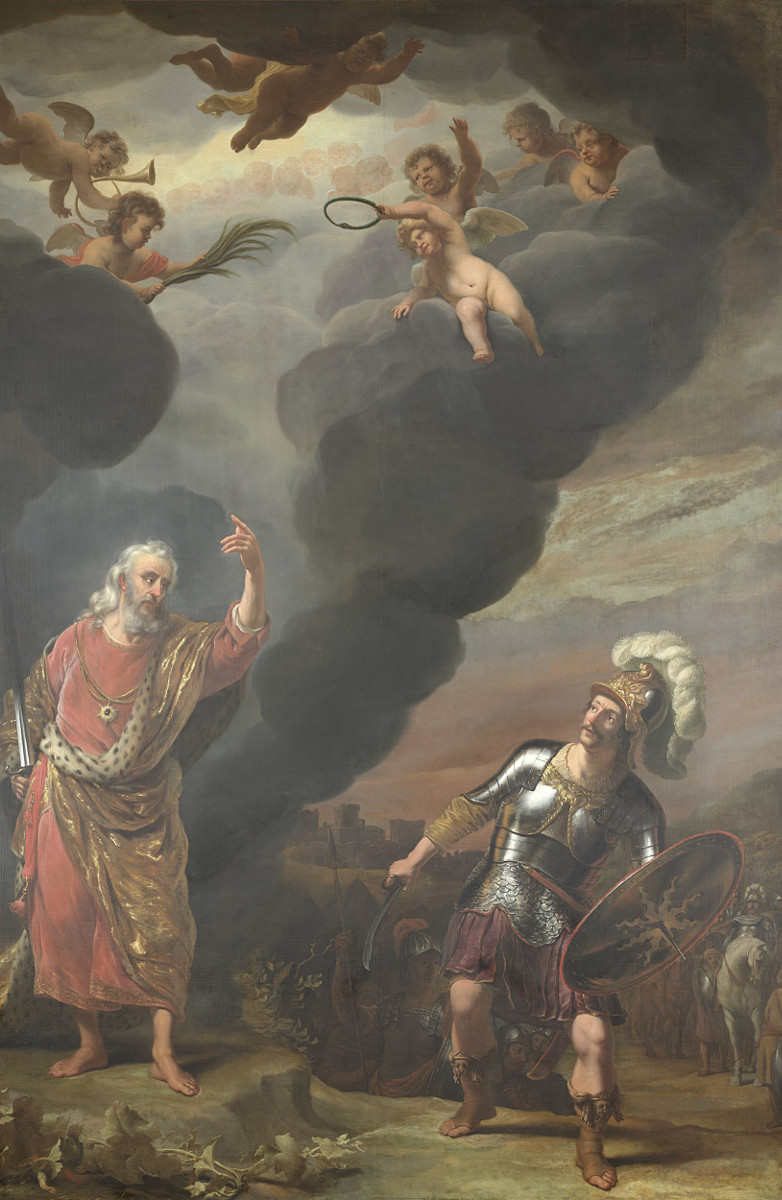 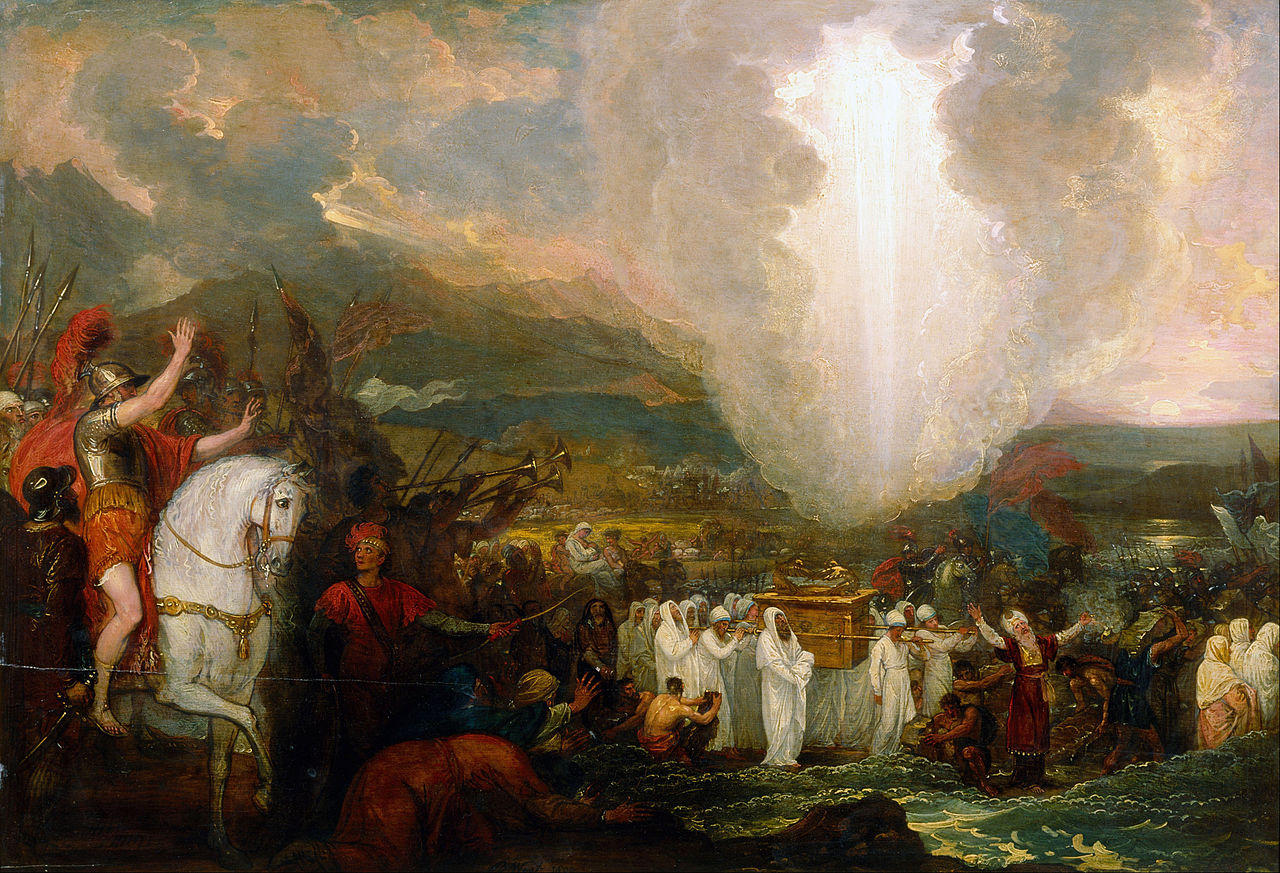 摩西一生的關鍵字﹕
出去﹑恩約﹑國度

約書亞一生關鍵字﹕
進入﹑產業﹑豐盛
基督教有些詩歌對約書亞記有誤解﹐以為神的兒女邁上了高地得勝了﹐世上的疑慮就都越過了。
「更高之處」(Higher Ground by Johnson Oatman, Jr. 1898)
「居榮美之地」(Dwelling In Beulah Land by C. Austin Miles, 1911)
詩歌強調只要到了高地(迦南高地)﹐塵世的煩惱爭戰都都過去了﹐在那裏是暢飲活泉。實況是怎樣呢﹖
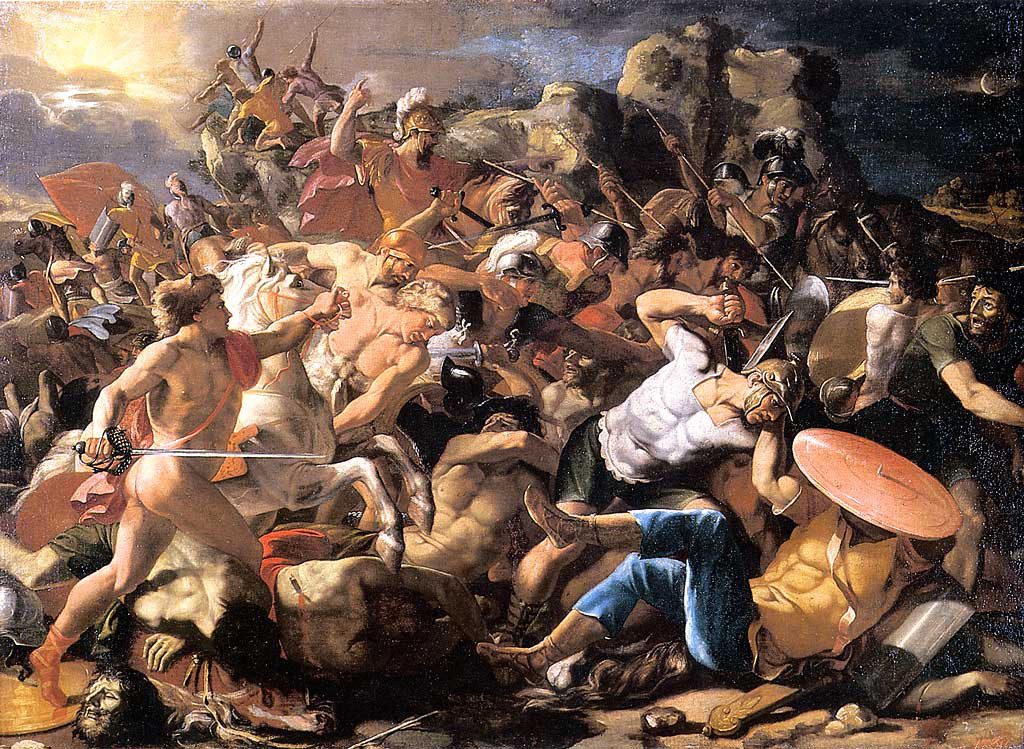 以色列人的爭戰﹐過河前只是牛刀小試﹐真正大戰渡河後才開打﹐整卷約書亞記翔實地記錄這些艱難戰鬥﹐長達25年之久﹗英雄暮年猶慨他還有許多的未得之地﹐只好交給下一代繼續去完成了。
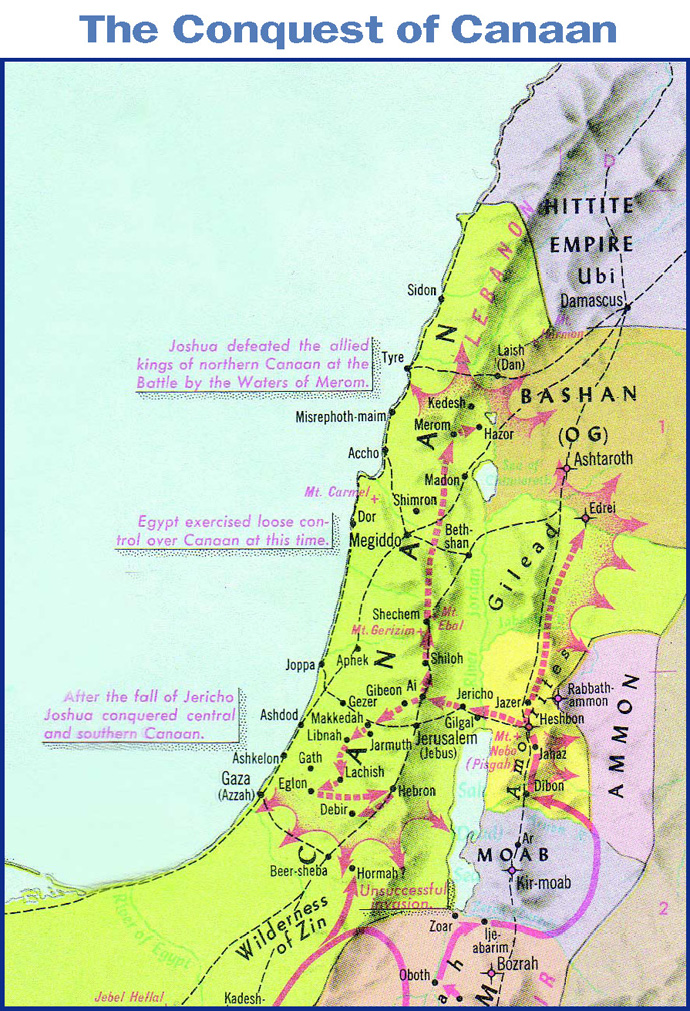 神不斷興起「約書亞」。膏立的是主﹐傳遞旨意的也是主。他將要遇見的事﹐非摩西所能知曉的。
我們從約書亞身上可以學到﹕教會生於憂患﹑長於憂患。以弗所書末了講述教會「與天空屬靈氣的惡魔爭戰」﹐它的層級有甚於個人所經歷的靈慾之爭﹐正是約書亞記所要預表給歷代教會的。
教會有如接力賽﹐一代接著一代﹐一直跑到主榮耀的再來。
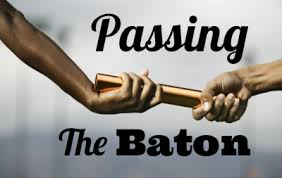